Центральное управление Федеральной службы по экологическому, 
технологическому и атомному надзору
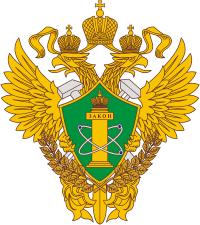 Основные показатели надзорной деятельности межрегионального отдела государственного строительного надзора и надзора за саморегулируемыми организациями за 12 месяцев 2023 года

Доклад исполняющего обязанности начальника межрегионального отдела государственного строительного надзора и надзора за саморегулируемыми организациями Центрального управления Ростехнадзора
Потапова Егора Николаевича
28 марта 2024 г.
Центральное управление Федеральной службы по экологическому, технологическому и атомному надзору
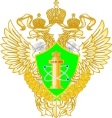 Межрегиональный отдел государственного строительного надзора и надзора за саморегулируемыми организациями осуществляет свою деятельность на следующих территориях
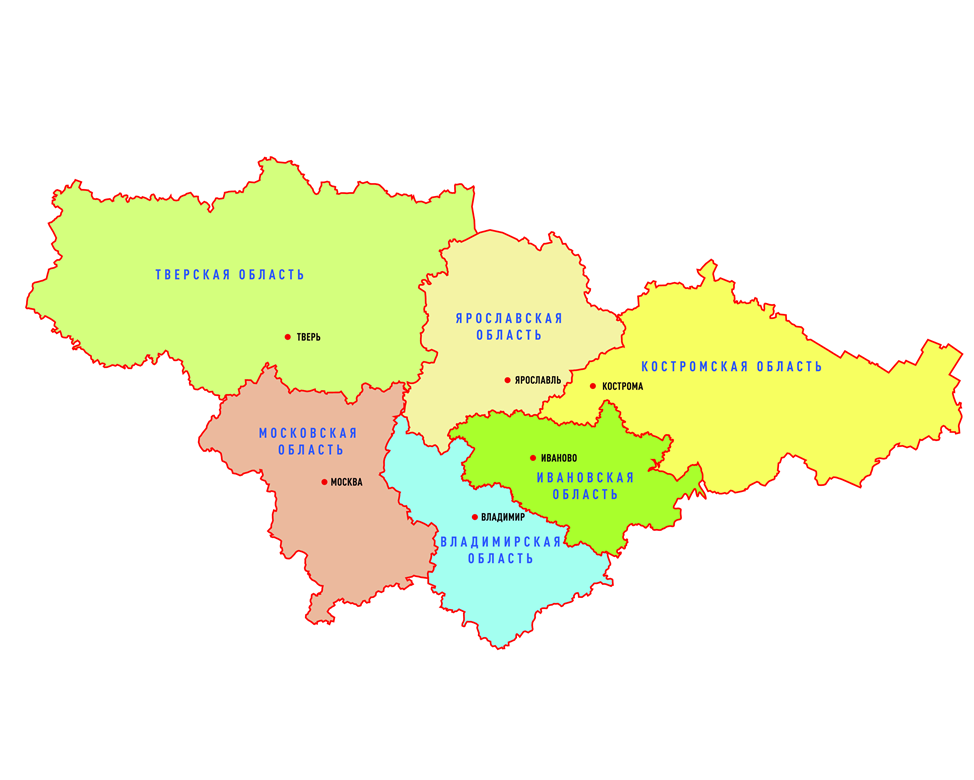 2
Центральное Управление Федеральной службы по экологическому, технологическому и атомному надзору
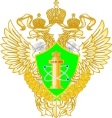 Начальник отдела
Межрегиональный отдел государственного строительного надзора и надзора за саморегулируемыми организациями

штатная численность – 21 фактическая – 19

отдел укомплектован 
на 90 %
3
Центральное Управление Федеральной службы по экологическому, технологическому и атомному надзору
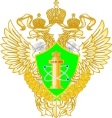 В области государственного строительного надзора
Число объектов капитального строительства в части строительного надзора :
 на начало 2023 года – 343
 на конец 2023 года – 347

Число СРО:
 на начало 2023 года – 33
 на конец 2023 года – 34, в том числе: 
Строительство – 22;
Архитектурное проектирование – 11;
Инженерные изыскания – 1.

Выдано заключений о соответствии на конец 2022 года – 96
4
Центральное Управление Федеральной службы по экологическому, технологическому и атомному надзору
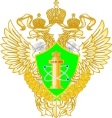 5
Центральное Управление Федеральной службы по экологическому, технологическому и атомному надзору
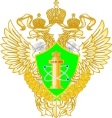 6
Центральное Управление Федеральной службы по экологическому, технологическому и атомному надзору
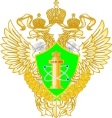 7
Центральное Управление Федеральной службы по экологическому, технологическому и атомному надзору
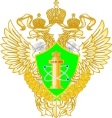 8
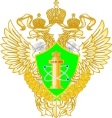 Центральное управление Федеральной службы по экологическому, технологическому и атомному надзору
9
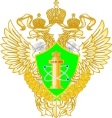 Центральное Управление Федеральной службы по экологическому, технологическому и атомному надзору
10
Центральное управление Федеральной службы по экологическому, технологическому и атомному надзору
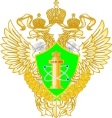 Результаты работы с дебиторской задолженностью по состоянию на 01.01.2024 (тыс. руб.)
11
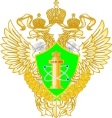 Центральное Управление Федеральной службы по экологическому, технологическому и атомному надзору
12
Центральное управление Федеральной службы по экологическому, 
технологическому и атомному надзору
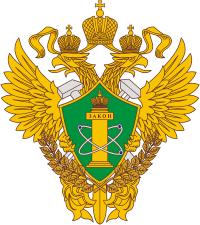 Благодарю за внимание!